EXPOSICIÓN DE PROYECTO AULA
ACADEMIA DE SISTEMAS DIGITALES T. V. 
DICIEMBRE DE 2018
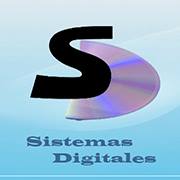 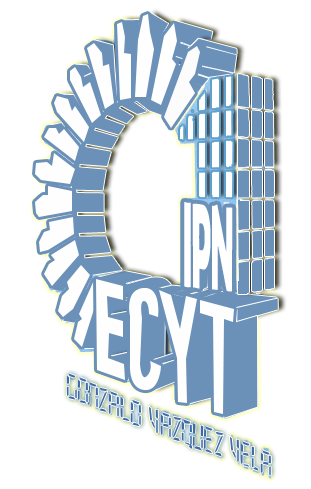 NOMBRE DEL PROYECTOIntegrantes del equipo (4 máximo)
Resumen y Abstract
Resultados
Diagramas, imágenes y/o fotos
Del proyecto
Introducción
Conclusiones
Métodos y Materiales
Referencias Bibliográficas y electrónicas en 
Norma APA
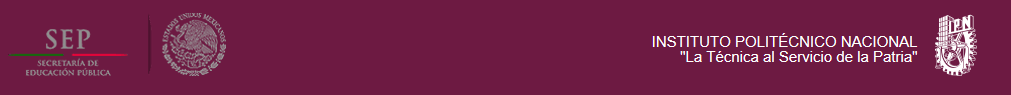